Parts of theMicroscope
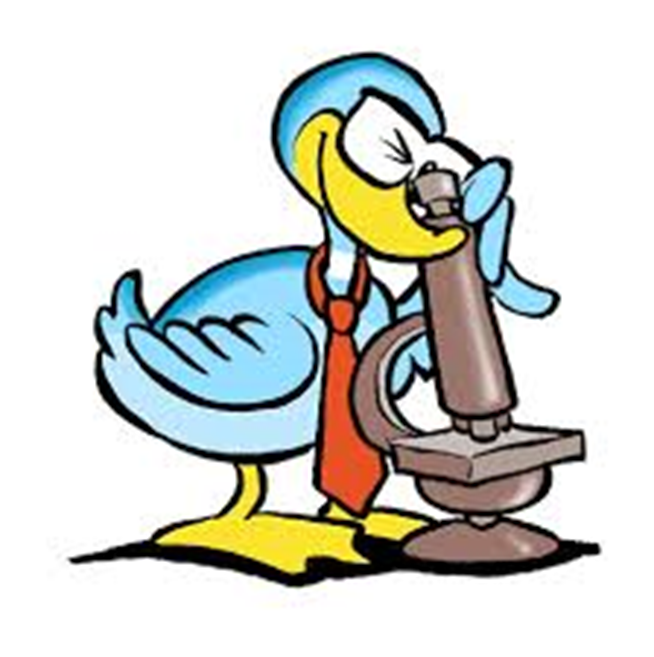 [Speaker Notes: Students will have their microscopes out, for reference as we go through each of the steps. As an introduction, students will be asked what kinds of things they can do with this tool.]
What is a microscope?
A microscope is a type of lab equipment that magnifies the image of an object so that small details can be observed.

The word “micro” means small.
The word “scope” means to see or view
Magnified cells from 
plant root
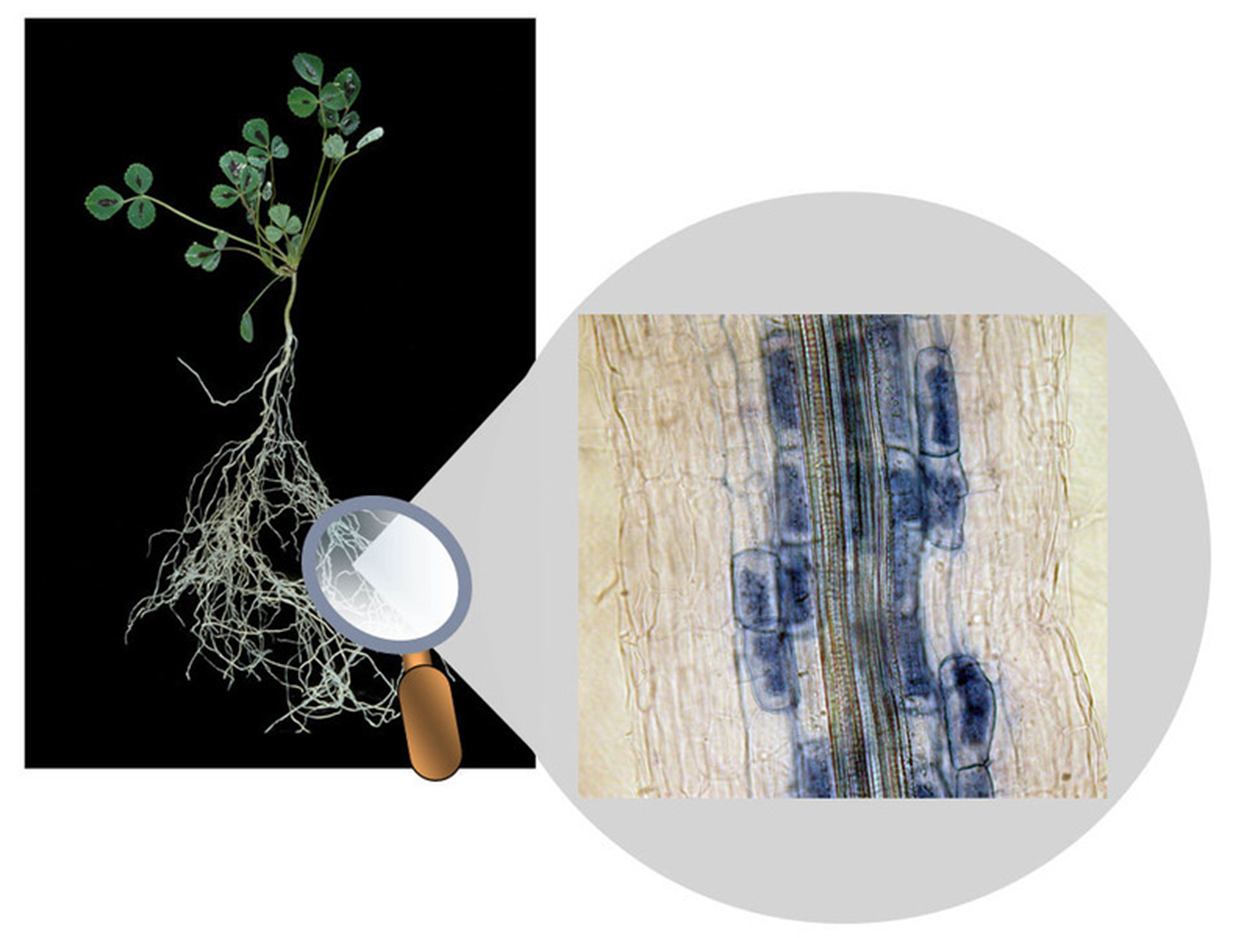 Light Microscope
Most common type used in schools
Uses a compound lenses to magnify objects
Compound lenses bend or refract light to make the object beneath them appear closer.
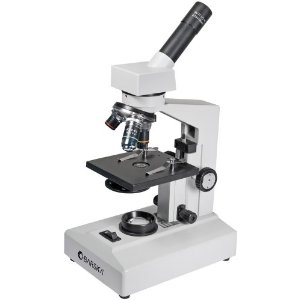 Microscope parts (pg. R14)
Eyepiece
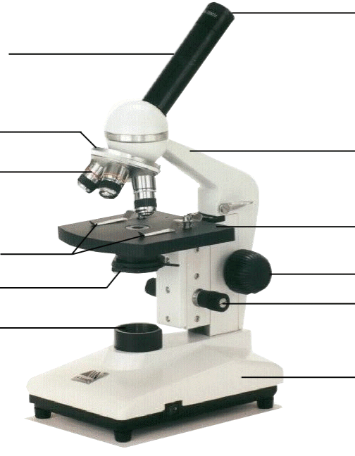 Body Tube
Nosepiece
Arm
Objective Lens
Stage
Stage Clips
Coarse Focus
Diaphragm
Fine Focus
Light
Base
[Speaker Notes: This is the exact version of the microscope used in class. Students will be identifying the parts on the microscopes at their desks as we go along and what their functions are.]
Microscope parts
Eyepiece: allows you to see object on slide by 10 times its normal size

Body tube: separates the lens in the eyepiece from the objective lens 

Nosepiece: holds the objective lenses
[Speaker Notes: This is the exact version of the microscope used in class. Students will be identifying the parts on the microscopes at their desks as we go along and what their functions are.]
Microscope parts
Objective lens: 40X (high power) magnifies to 400 times normal size, 10X (low power) magnifies to 100 times normal size; 4X (scanning power) magnifies to 40 times normal size

Stage: supports the slide

Diaphragm: used to control the amount of light passing through the lens
[Speaker Notes: This is the exact version of the microscope used in class. Students will be identifying the parts on the microscopes at their desks as we go along and what their functions are.]
Microscope parts
Coarse adjustment: knob used to move the stage up and down

Fine adjustment: knob used to make to lens focused

Arm: used to hold and support the body above the stage

Stage clip: used to hold slide in place

Base: bottom support of microscope
[Speaker Notes: This is the exact version of the microscope used in class. Students will be identifying the parts on the microscopes at their desks as we go along and what their functions are.]
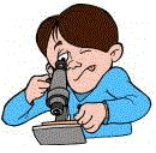 How to use microscope
Always carry with 2 hands
Hold the base and the arm
Do not force knobs
Always store covered
Keep objects clear of desk and cords
[Speaker Notes: Teacher demonstrates how to hold the microscope, where the lens paper is located and how to use it. Students will be invited to turn the knobs and observe the stage as it moves up and down. Teacher will demonstrate how to store the microscope.]
How to draw specimens
1. Always use pencil - you can erase and shade areas
2. All drawings should include clear and proper labels (and be large enough to view details). Drawings should be labeled with the specimen name and magnification.
How to draw specimens
3. Labels should be written on the outside of the circle. The circle indicates the viewing field as seen through the eyepiece, specimens should be drawn to scale .
	**if your specimen takes up the whole viewing field, make sure your drawing reflects that.
How to draw specimens
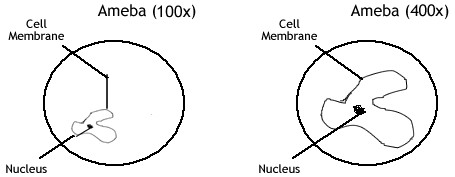 Practice Labeling the Parts
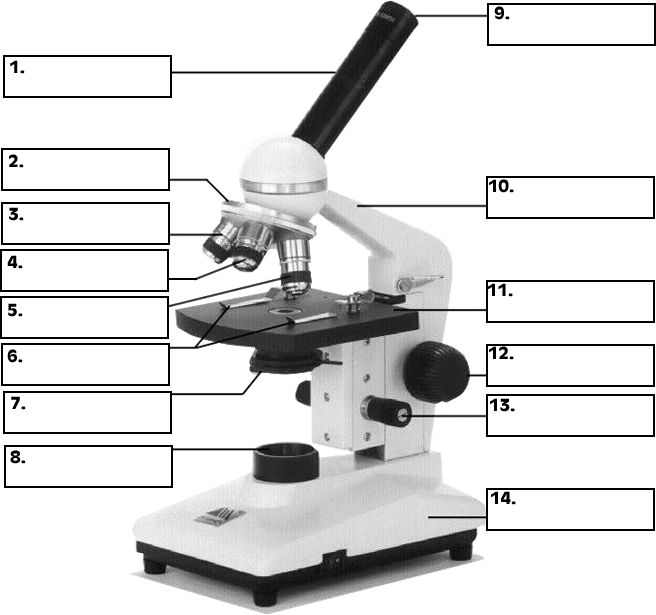 Practice labeling the parts
Body tube
Nosepiece
Scanning objective lens (4x)
Low power objective lens (10x)
High power objective lens (40x)
Stage clips
Diaphragm
8. Light
9. Eyepiece
10. Arm
11. Stage
12. Coarse Adjustment
13. Fine Adjustment
14. Base